Figure 9. A) Scatterplot showing the relationship between the number of photostimulation sites from a 14 × 14 grid ...
Cereb Cortex, Volume 19, Issue 12, December 2009, Pages 2810–2826, https://doi.org/10.1093/cercor/bhp050
The content of this slide may be subject to copyright: please see the slide notes for details.
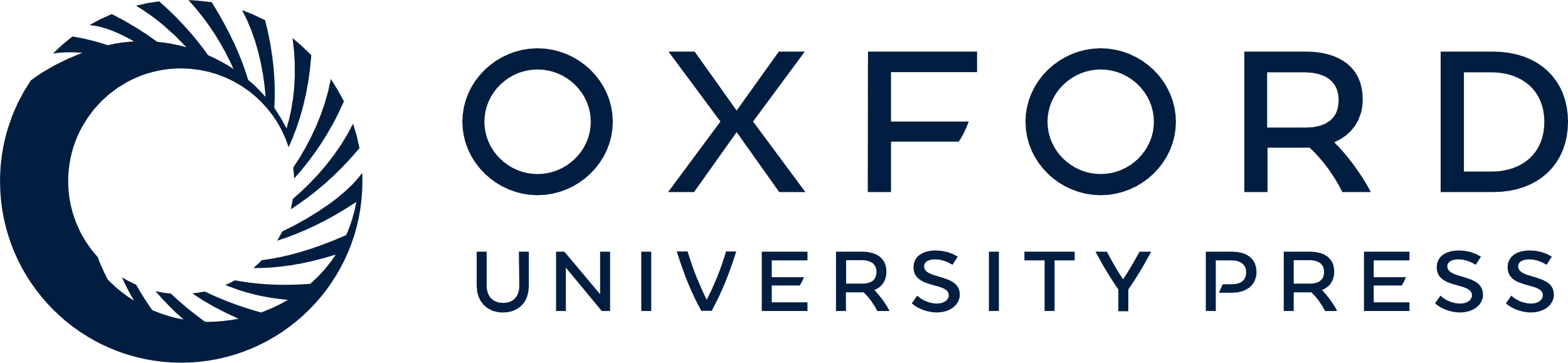 [Speaker Notes: Figure 9. A) Scatterplot showing the relationship between the number of photostimulation sites from a 14 × 14 grid eliciting a significant inward (blue circle) or outward (red square) current for layer 5 and layer 6 corticothalamic neurons from the same cortical column. (B) Scatterplot showing the relationship between the horizontal width of the region eliciting a significant inward (blue circle) or outward (red square) current for layer 5 and layer 6 corticothalamic neurons from the same cortical column. In each case, the diagonal line represents unity slope or an equivalent number of sites (A) or width of activation zone (B) eliciting a response in intracolumnar layer 5 and layer 6 corticothalamic neurons.


Unless provided in the caption above, the following copyright applies to the content of this slide: © The Author 2009. Published by Oxford University Press. All rights reserved. For permissions, please e-mail: journals.permissions@oxfordjournals.org]